SHOT  TYPES
Media Production One
Close-Up
Extreme Close-Up
Medium Shot
Wide Shot
Extreme Wide Shot
High Angle
Low Angle
Over-the-Shoulder
POV
Pan
Tilt
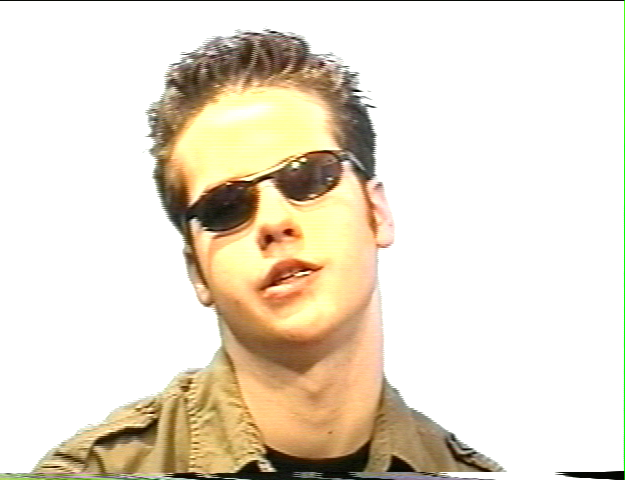 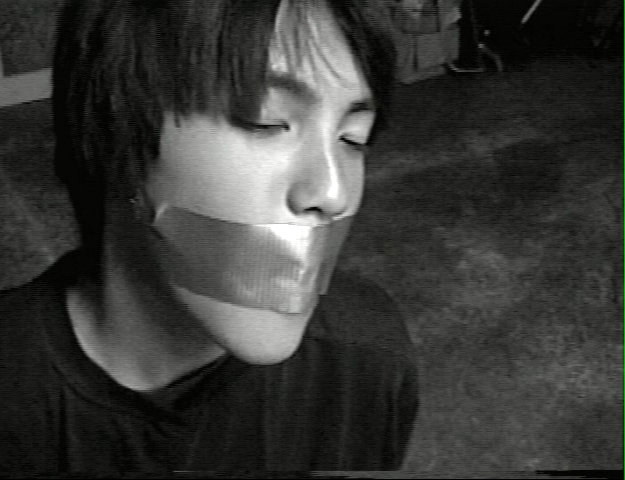 CLOSE-UP (CU)
Displays detail, facial  expressions, and emotion.
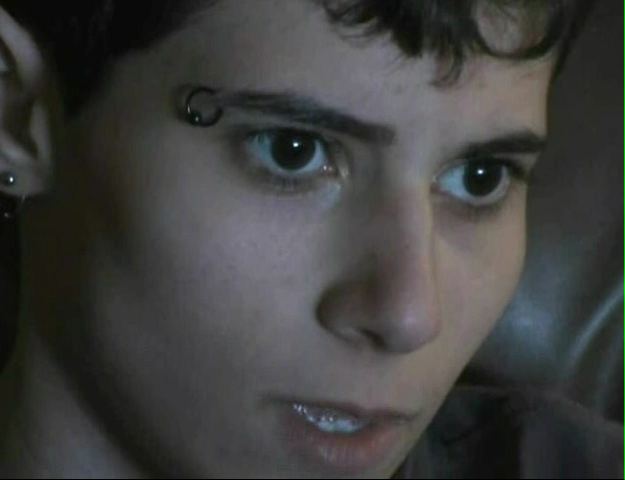 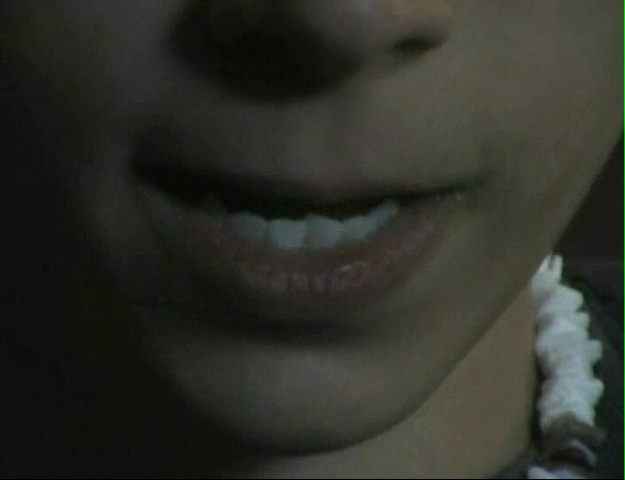 EXTREME CLOSE-UP (ECU)
Exaggerates  or emphasizes a particular detail.  A highly stylized shot.  An extreme close-up should not linger on screen too long.  It is always best to avoid cutting off the chin when composing and extreme close-up.
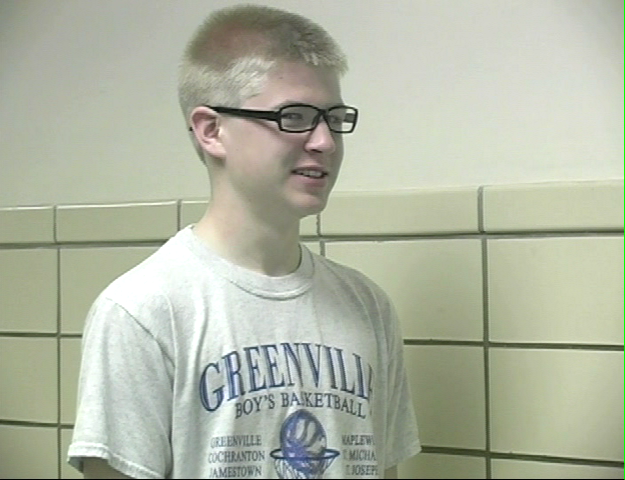 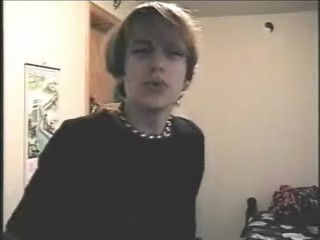 MEDIUM SHOT (MS)
When shooting a person, a medium shot typically cuts the subject off just below the chest.
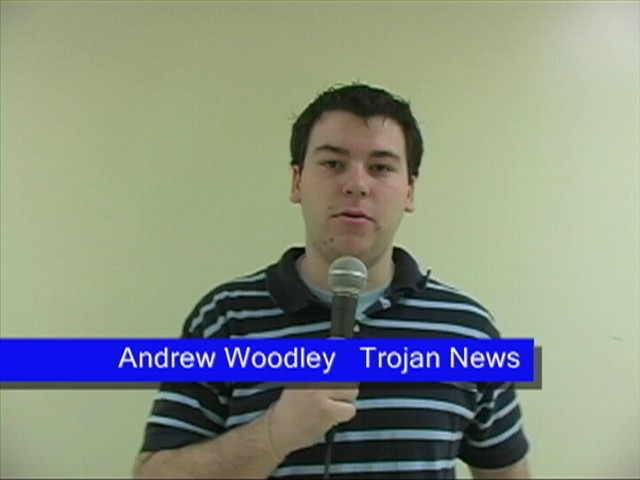 MEDIUM SHOT (MS)
Medium shots are the best way to frame news reporters and interviewees.  The extra space at the bottom allows room for an identifier (the title that lists the subject’s name).
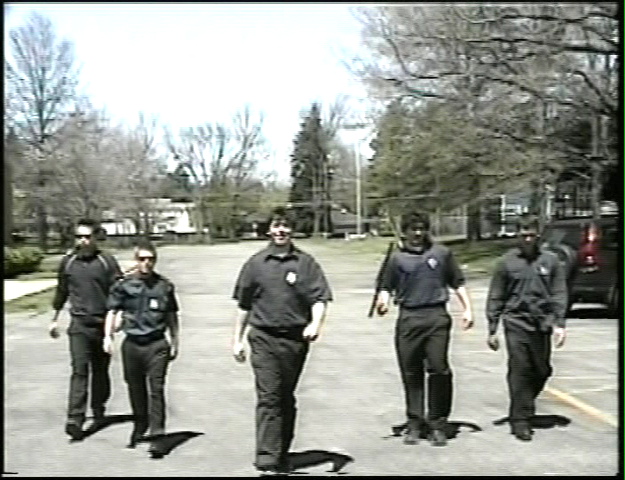 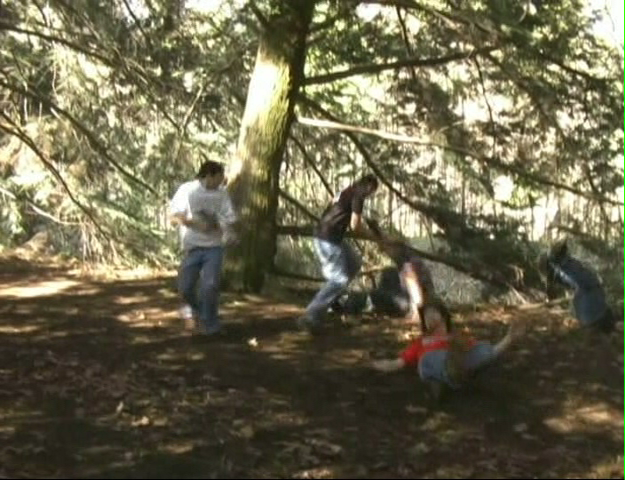 WIDE SHOT
A shot, taken from some distance, that unusually shows the subject as well as its surroundings.  Wide shots orient the viewer to the space within the scene.
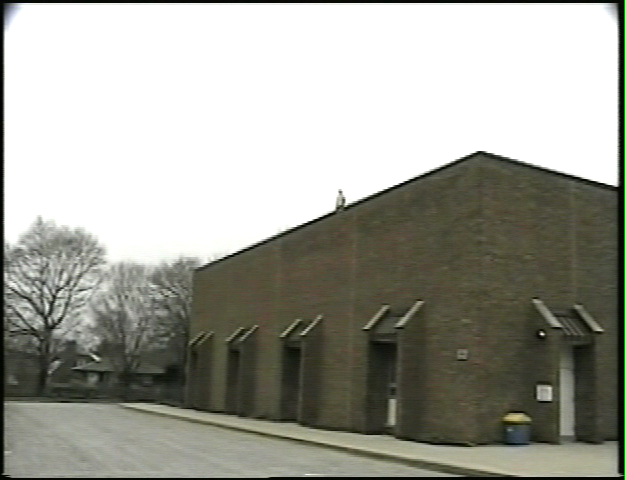 EXTREME WIDE SHOT
Similar to a typical wide shot, but much wider.
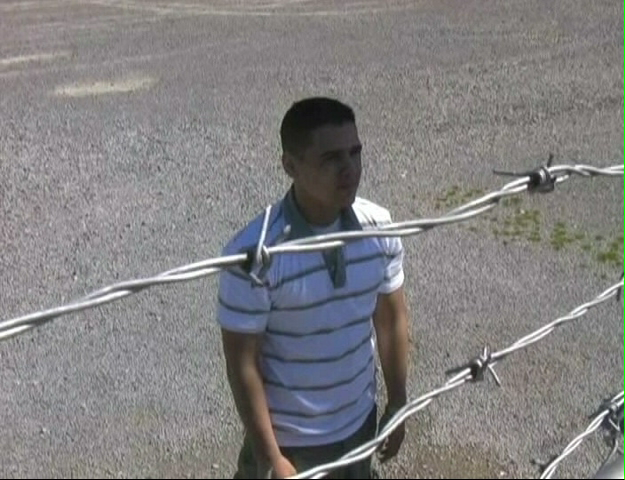 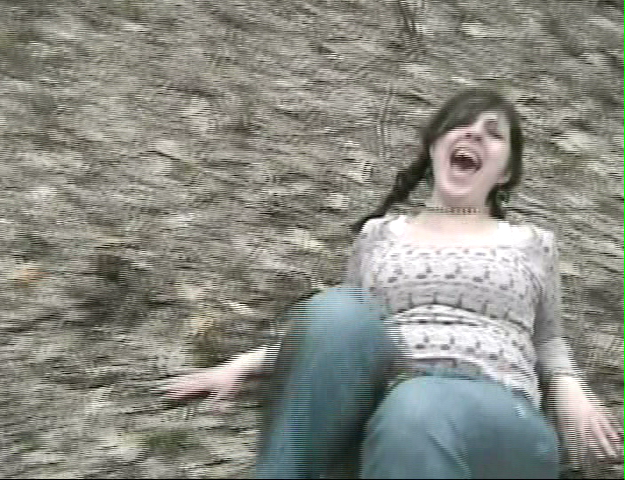 HIGH ANGLE
High angle shots make the subject appear inferior.  Even a subtle high angle can  subliminally indicate  the vulnerability of the subject.
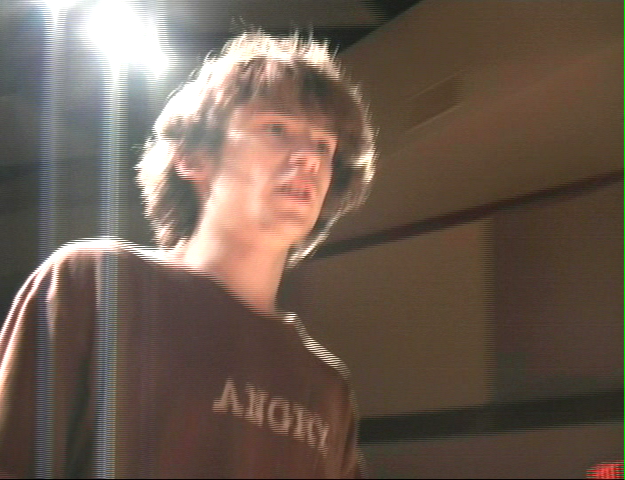 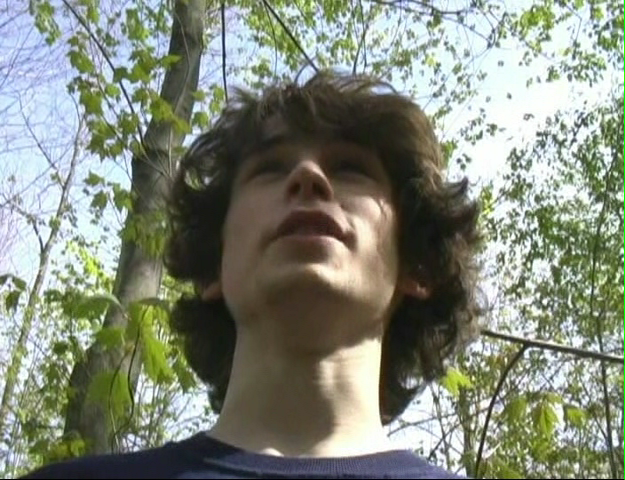 LOW ANGLE
Low angle shots make the subject appear superior.  Even a subtle low angle can  subliminally indicate  the power of the subject.
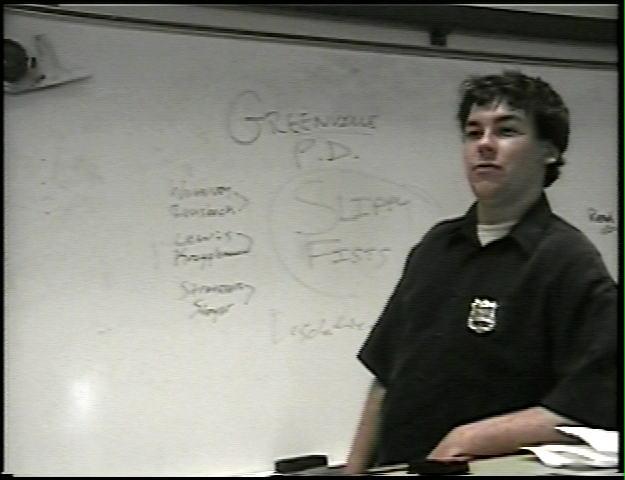 LOW ANGLE
Even a subtle low angle can  subliminally indicate  the power of the subject.
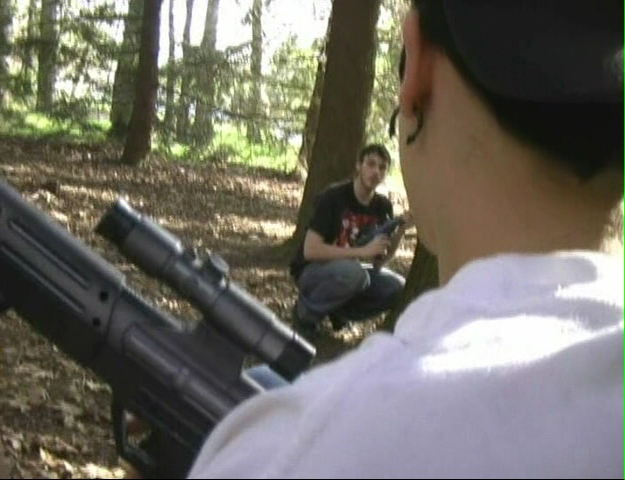 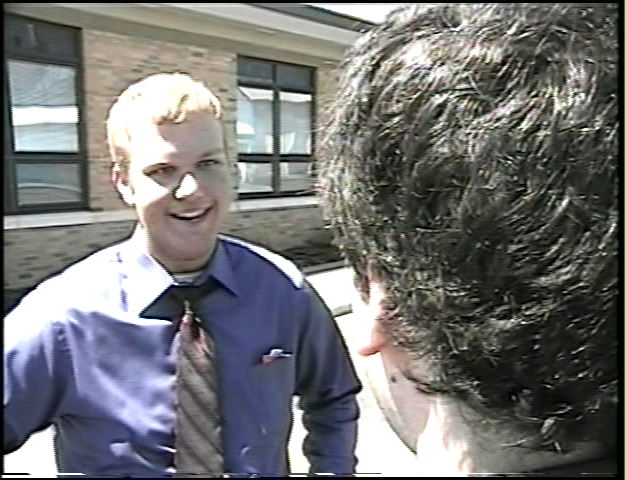 OVER-THE-SHOULDER
Over-the-shoulder shots  provide the viewer with a frame of reference within the scene.
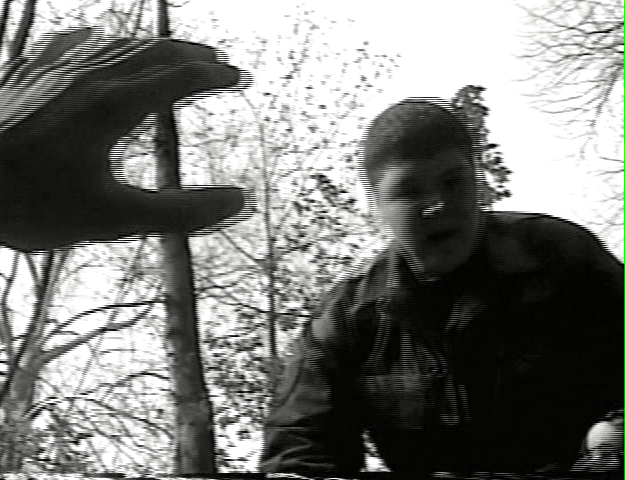 POINT-OF-VIEW
The camera “becomes” the character, offering the viewer a unique perspective of the scene.  This angle often works best when a close-up of the actors face or eyes is displayed prior to the  POV shot.
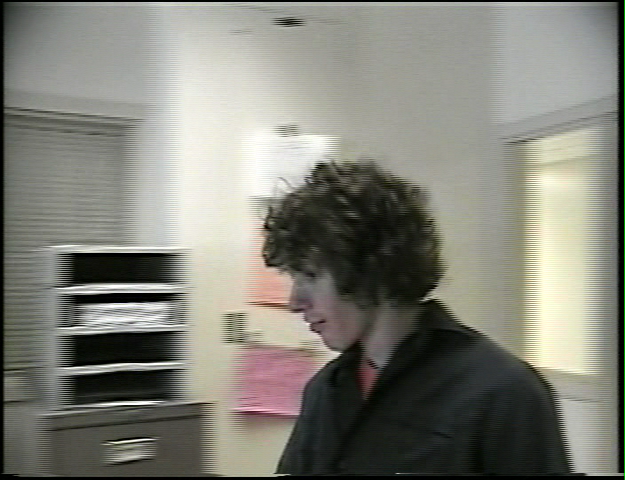 The camera should tilt down to remove this space.
TOO MUCH HEADROOM
Too much headroom makes the actor look awkward and your shot unprofessional.
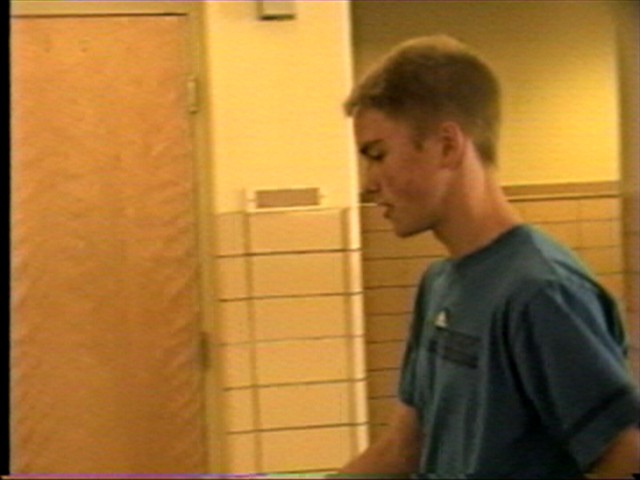 LEADROOM
It is important to allow a blank area of the screen for the actor to look  or walk into.  Otherwise, it just appears as if the actor is looking at the corner of the screen and not a person or object the video’s reality.  Lead room is especially important when shooting  sports events or other activities that involve  a lot of movement.
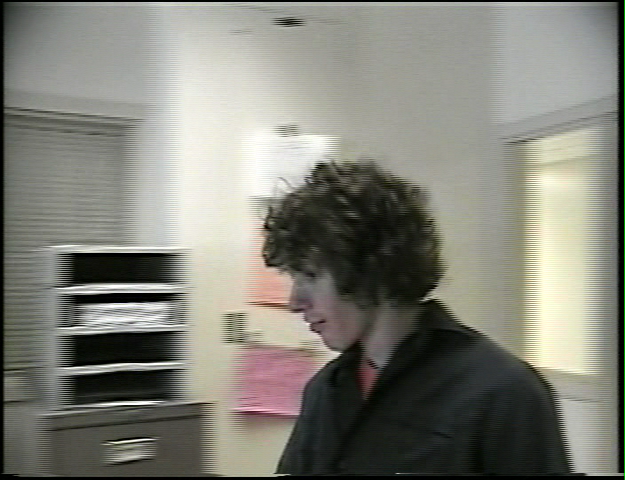 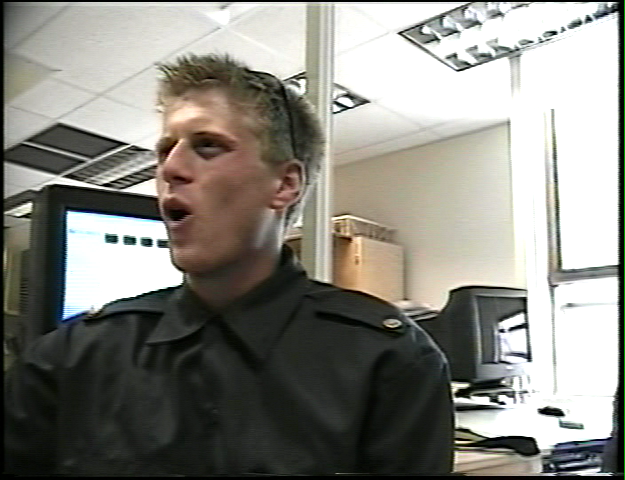 The actor’s head should fill this space to allow for lead-room or look-room.
NO LEADROOM
It is important to allow a blank area of the screen for the actor to look into.  Otherwise, it just appears as if the actor is looking at the corner of the screen and not a person or object the video’s reality.
PAN RIGHT
PAN LEFT
Pans are horizontal camera movements.
CAMERA MOVEMENT: PAN
TILT 
DOWN
TILT UP
Tilts are vertical camera movements.
CAMERA MOVEMENT: TILT